Knights of ColumbusEvangelization Initiative & The Cor Meeting
Blessed McGivney’sVision
[Speaker Notes: Before we discuss the new Cor Meeting, let’s step back and address Blessed Michael McGivney’s vision for the Order. Evangelization and the formation of Catholic men was and is central to his vision for the Order.]
Waterbury Evening Democrat
“It was Father McGivney’s purpose in instituting the Knights of Columbus, to keep the young men of his parish within the household of the faith, to preserve them from the taint of infidelity…. It was his aim to surround his proteges with an atmosphere of religion and to bring them into even closer relationship to Mother Church.” 

- Fr. O’Donnell’s AddressMonday, June 11, 1900
[Speaker Notes: Evangelization and men’s formation have been central to the Order since the beginning.]
Knights in the 21st Century
Evangelization and faith formation were key to Blessed Michael McGivney’s vision for the Knights to keep men Catholic in the 19th Century
We must be more intentional to fulfill this vision in the secular society of the 21st Century
The Evangelization and Faith Formation initiative and the Cor Meeting enable us to fulfill Blessed Michael McGivney’s vision and meet the needs of Catholic men, young and old
[Speaker Notes: Explain Evangelization and Formation in the context of this slide – 

MEN NEED THIS]
Learning From the Field
Young men are looking for:
Faith-centered approach to membership
Content and fraternity that help them grow in faith and become better men, husbands, and fathers
What parishes and families need:
Men to grow as faithful leaders
Formation and accountability for men
The Cor Meeting
Cor ad cor loquitor - “Heart speaks to Heart”
- John Henry Cardinal Newman
[Speaker Notes: Explain Cor – Latin for Heart
Root of the word Courage
Cardinal Newman speaking of how God speaks to man, man to man, and man to God – all in context of the Eucharist.]
Cor Meeting
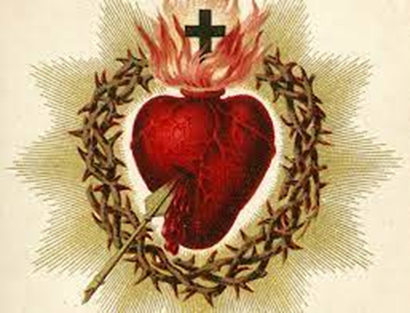 Additional meeting for the council focusing on men’s formation 
Optional
Open to all men of the parish
Held monthly
Three key and required elements:
Prayer
Formation
Fraternity
[Speaker Notes: Expand:
Does not replace the Council Meeting
Is NOT a program
Is Optional
Held Monthly – but could be even more frequent
Three key elements – ratio can vary – will expand further on this in a moment
These three elements help keep the structure of the meeting simple, consistent, and intentional

This does not and should not compete with existing men’s ministries

With these in mind we are desiring to keep it very simple so we can maintain focus on the purpose….]
Cor Meeting
The Cor Meeting exists to form and strengthen Catholic men in faith and virtue as missionary disciples by drawing them into a deeper relationship with Jesus Christ through prayer, formation, and fraternity.

The goal of each Cor Meeting is to provide the opportunity for men to encounter Christ (to be evangelized), to strengthen our bonds of brotherhood, and to prepare for the courageous mission of evangelization.
[Speaker Notes: To achieve this goal and to enable those who are attending to receive and prepare to share what they have received, we need a simple and clear structure and consistency of focus. This is where the Three Key Elements of Prayer, Formation and Fraternity come in.]
Three Key Elements
Prayer
Formation
Fraternity
Through prayer we strengthen our relationship with God as disciples (followers) of Jesus Christ and grow in our knowledge of Him.


(Examples: Rosary, Holy Hour, Chaplet of Divine Mercy, Lectio Divina)
The aim of Catholic formation is to be like Christ, taking on his character and virtue, life of prayer, and his mission. 



(Examples: Into the Breach Video Series, Supreme Chaplain’s Monthly Challenge, small group discussion or Bible Study, Faith-inspired talks by clergy or others, reading a spiritual reflection)
The Cor Meeting brings men together as a band of brothers to strengthen each other in friendship and fraternity. 



(Examples: Social events, BBQ, bonfire, intentional conversation, and shared meals i.e. donuts and coffee or pizza and beverages.)
[Speaker Notes: Like I said earlier, these three key elements are required for each meeting, but the ratio can change. You can have a Cor Meeting that emphasizes prayer as the bulk of the meeting, but still has a period of Formation and Fraternity. And the same holds true if you switch the emphasis or focus.



By focusing on Prayer we…(read the yellow text) 
Examples
Each of these have resources that we should make ready and never presume that our guys know all of these prayers.

By focusing on Formation we mean….


For Fraternity we mean…..]
Cor Meeting Examples
Cor Meeting - Fraternity Centered (60 – 90 min.)
Cor Meeting - Formation Centered (60 - 90 min.)
Fraternity: Pizza (or donuts and coffee if in AM)
Formation: 15 min. faith-inspired talk by Chaplain
Prayer: Request intentions and pray Rosary
Formation: Into the Breach Video and small group discussion
Prayer: 30 min. of Eucharistic Adoration
Fraternity: Sharing a meal
[Speaker Notes: These can be strategically organized and set up for different parts of the Fraternal year.

For Example, you could hold a Cor Meeting centered more on Fraternity at the beginning of the fraternal year when everything is kicking off and you’re inviting new men to attend. This is a good strategy because it is not very intimidating and helps men get to know each other. But even still, like we discussed, the fraternity centered meeting still has a period of prayer and formation.

As trust builds and they group is more willing to dive more deeply into their formation and prayer, and perhaps in preparation for a liturgical season or a particular program the council we be hosting, a Cor Meeting centered on Formation makes more sense. It could be as simple as the example here.]
Integration & Impact of Cor Meeting within the Council
Improves the overall member experience
Reminds men of Blessed McGivney’s vision for Knights to grow as Catholic men
Strengthens Faith in Action programs, council events, and council leadership
Drives council growth
Increases collaboration with pastor/chaplain
Engages men of the parish
[Speaker Notes: This will impact everything – animating all council activity and relationships]
State EFF Support Structure
State Evangelization and Faith Formation Team:
State Director of Evangelization and Faith Formation (EFF)
State EFF Team Members
Agency Partnership 
Council:
Council Director of Evangelization and Faith Formation (EFF)
Cor Meeting Team
[Speaker Notes: The State Team will provide:
Support for Council Leadership
Support for the implementation of Cor Meeting
Interface with State Deputy and State Council on integration and communication – Till the Soil and Culture Set
This team is designed to SCALE and grow over time


The Council Team
A Grand Knight appointed Director will:
Run the Cor Meeting
Work with Grand Knight to interface and collaborate with the Pastor
Lead and coordinate a Cor Meeting Team]
What’s next?
Strategy and Patience
Keep it simple
Start small
Learn from experience
Improve upon it
Let it grow over time
[Speaker Notes: Now is a time for us all to take a deep breath.
Rolling out the Cor Meeting is important for our councils, but will not happen over night.
We need to maintain perspective and remember that this will take time.
Jesus himself took his time and over the course of three years with the apostles, kept it simple and small
We have the freedom for this to grow naturally and we need it to.

SIMPLE SIMPLE SIMPLE]
Immediate Next Steps
District Deputies
Following State Deputy invitation to Grand Knights, continue encouraging councils to adopt the Cor Meeting 
Have Cor Meeting resources available 
Connect interested Grand Knights with the State EFF Team

Grand Knights
Review Cor Meeting resources
Identify and appoint Council Director of EFF
Connect him with State Director of EFF
Meet with your pastor
[Speaker Notes: REMEMBER TO DELEGATE]